University of Wisconsin-Platteville2018 CSC Diesel Team
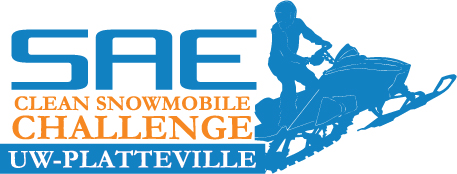 Presenters:
Matt Stedl
Donald Hershaw
Brandon Miller
1
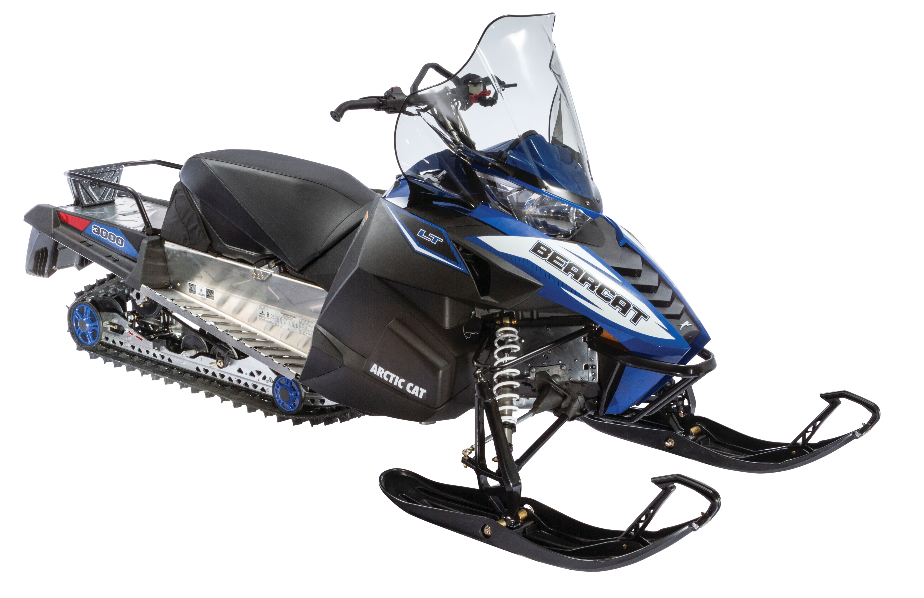 Platform Choice
Chassis: 2017 Arctic Cat Bearcat 3000 LT
2
Design Strategy
Clean
Engine selection
Diesel Oxidization Catalyst 
Diesel Particulate Filter
Quiet
Undercoating
Sound dampening foam
Efficiency
Driveline improvements
Emissions targeting
Fuel Compatibility 
Bio Diesel 0-9%
User Friendly
Ergonomic rider position
Simple display and controls
Motor reliability
Adjustable suspension
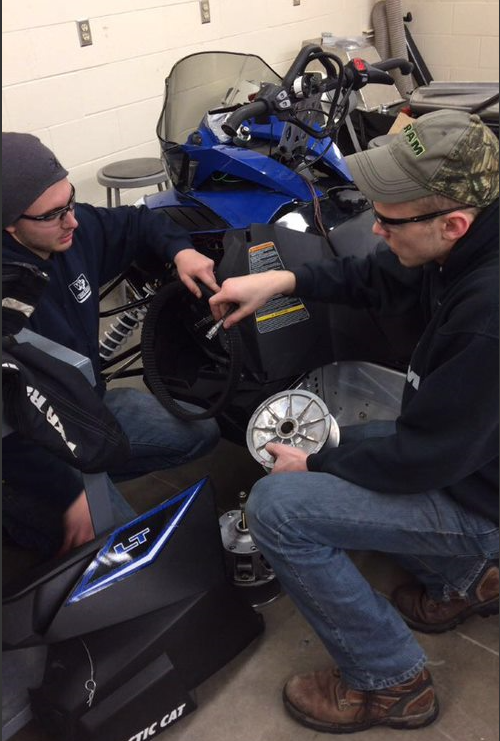 3
Consumer Appeal
Low Maintenance
Belt drive
Engine oil life
Low Operating Cost
Fuel mileage
Comfort
Reliability
Engine life
Mechanical fuel pumps
Cold Start
Performance
TrailTrac
Towing capabilities
GPS speedometer
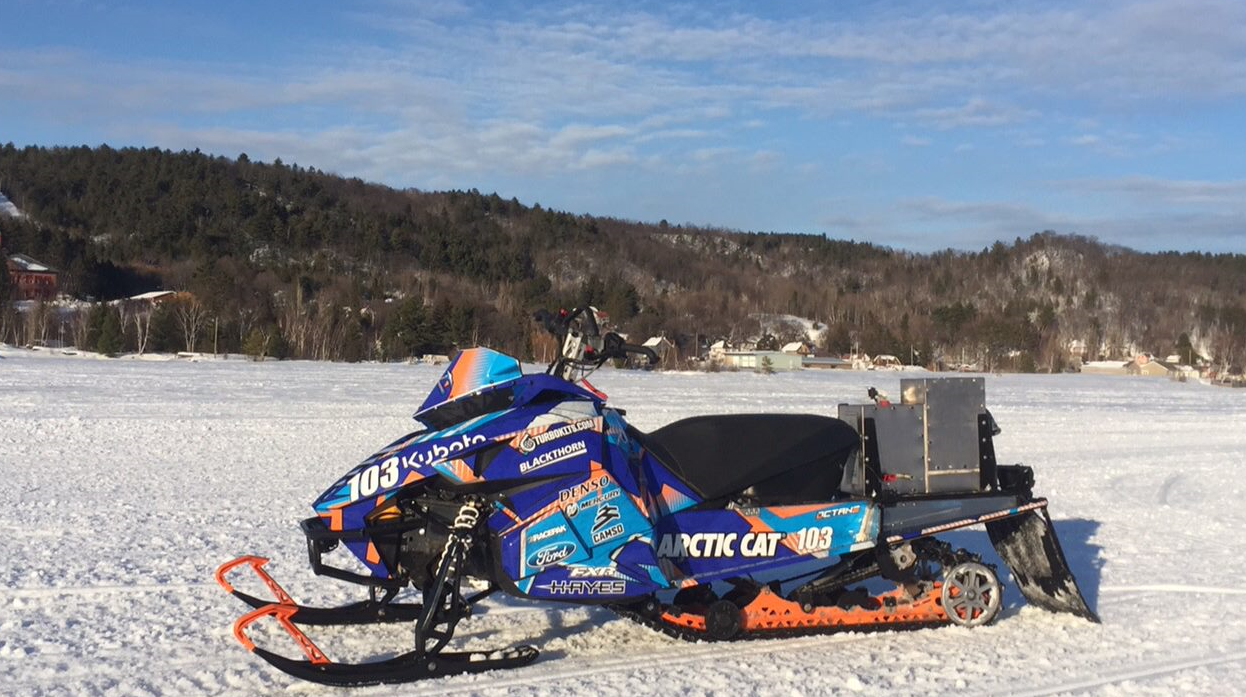 4
Dealer Appeal
Manufactures
Designed for ease of manufacturing
Expandable market 
Sales
Marketable to consumers 
Aesthetics
Performance
Work horse styling
Service
Readily available parts
Ease of maintenance
Simplicity
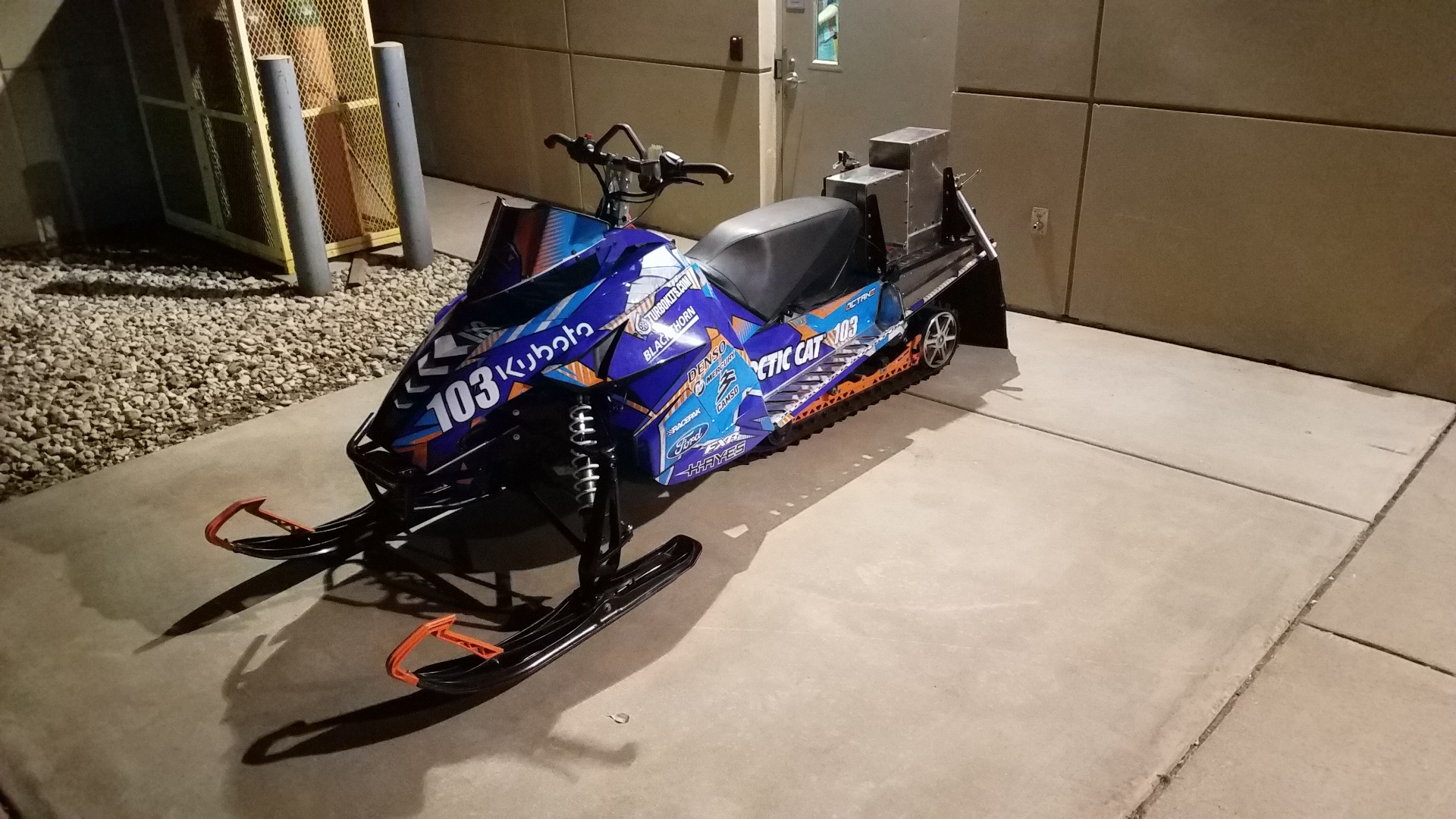 5
Engine Selection
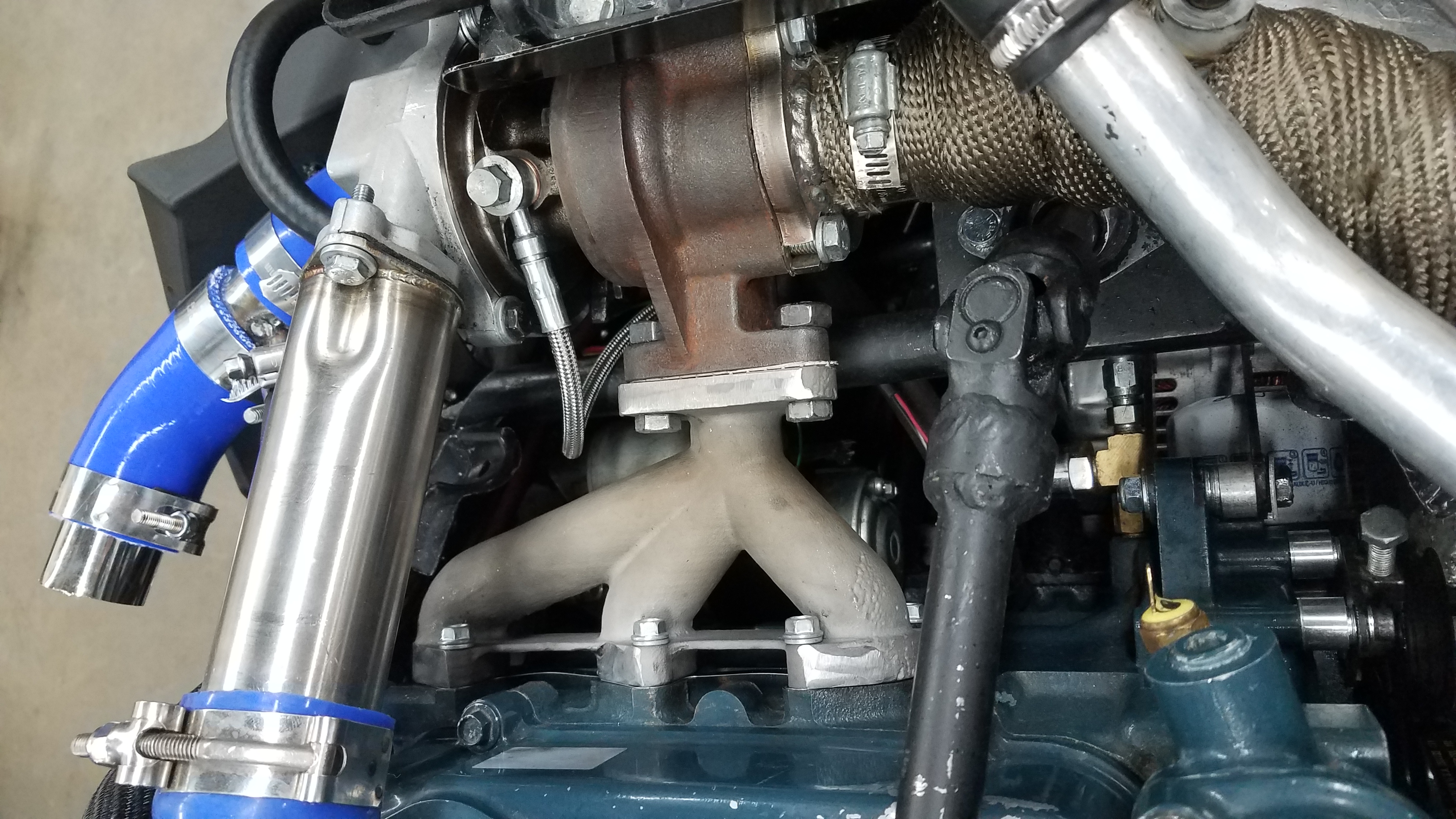 Kubota D902 
3600 rpm model
Indirect Injection
Average 27 hp
Mechanical lifter pump and high pressure pump
Overall dimensional size
Dry weight of 159 lb
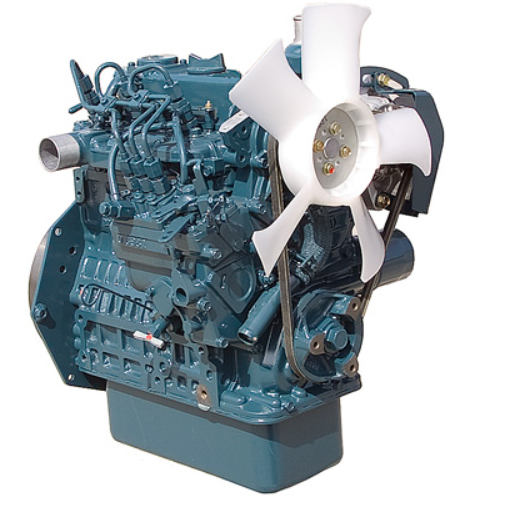 6
Engine Tuning and Calibration
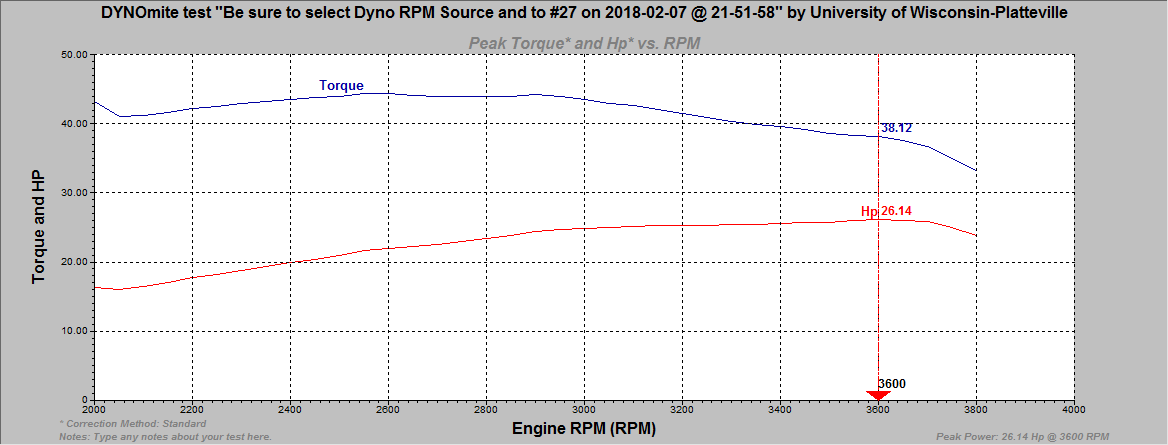 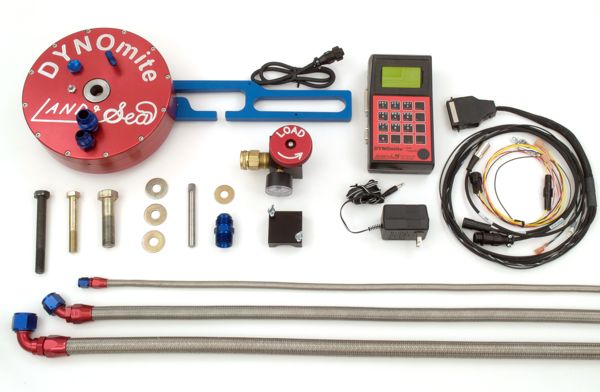 DYNOmite Water-Brake Dynamometer
Exhaust Gas Temperature
EMS Emissions Analyzer
7
Click to add text
Click to add text
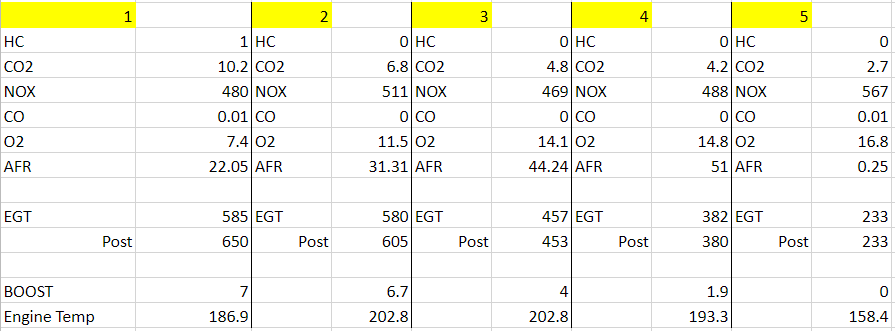 Notes: Notes: Pump Fuel, .60 Shim, Stock Fuel Blocks, 9.1 Boost Level, Last Year's DOC
8
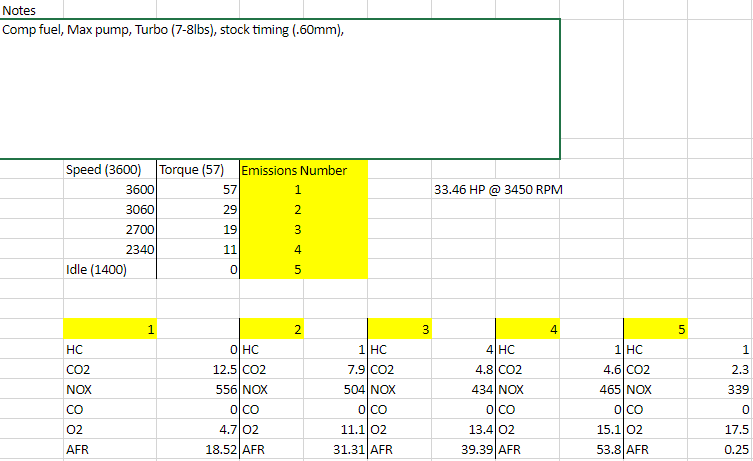 9
Flow Bench Testing
SuperFlow 750
Stock:
126 CFM
Made in house for mock-up
68.4 CFM
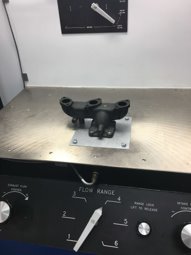 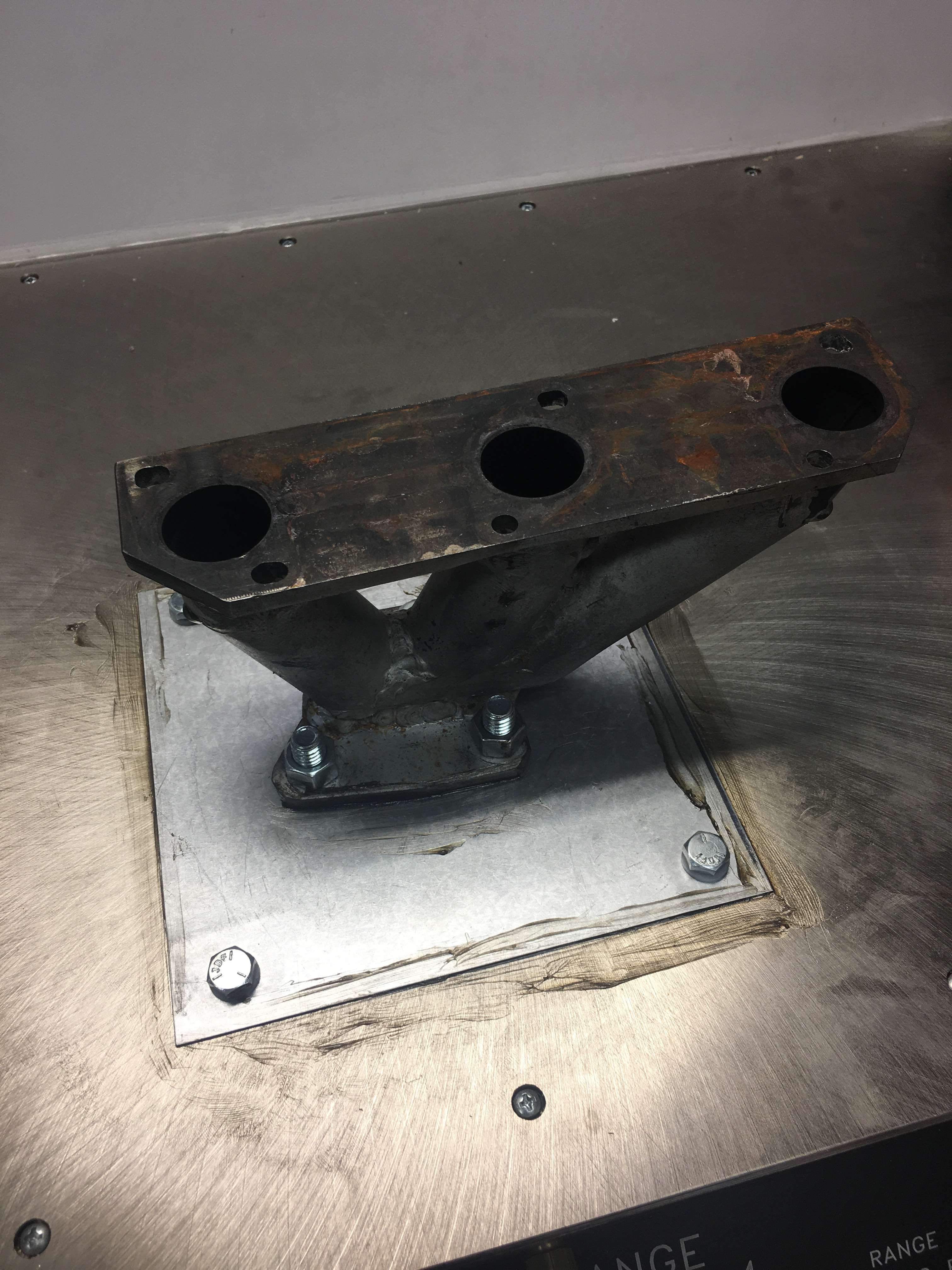 10
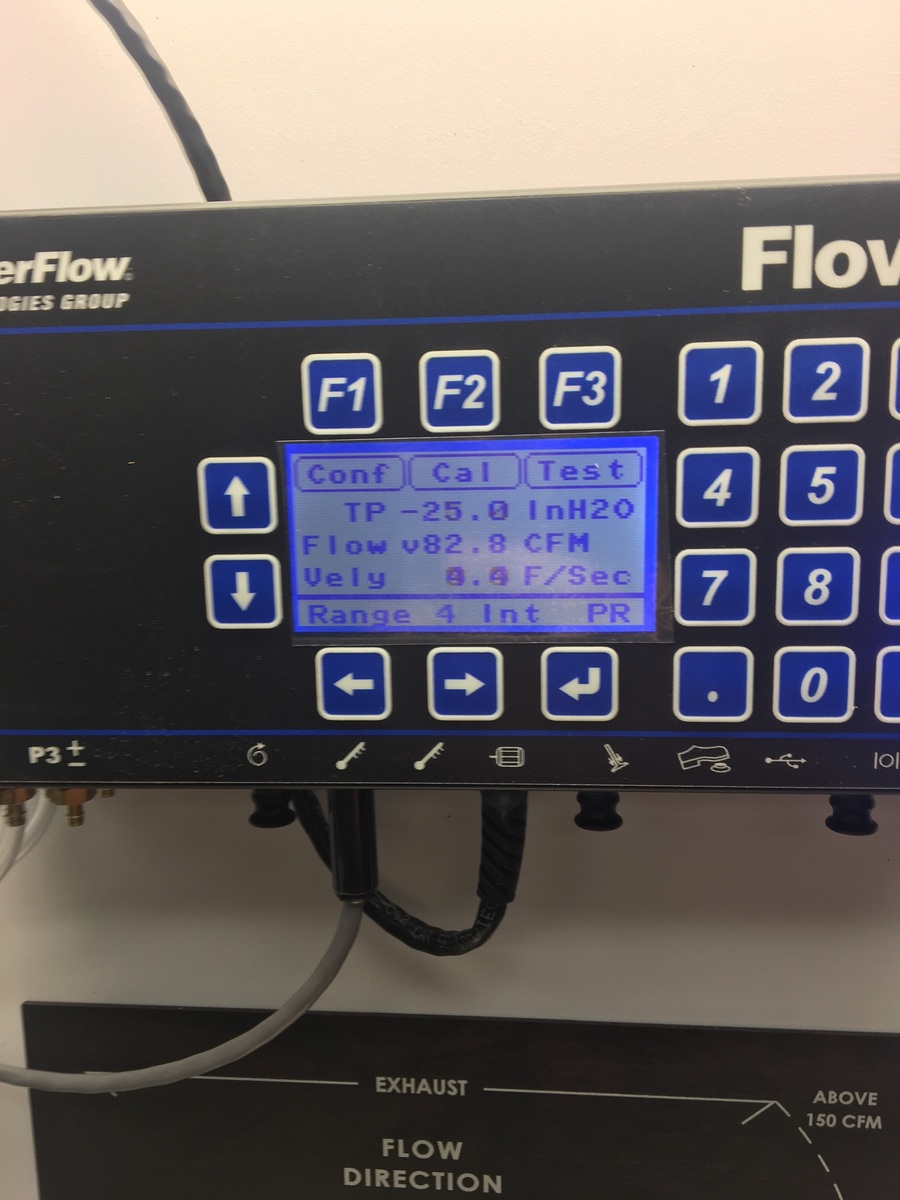 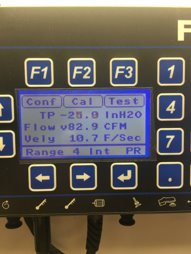 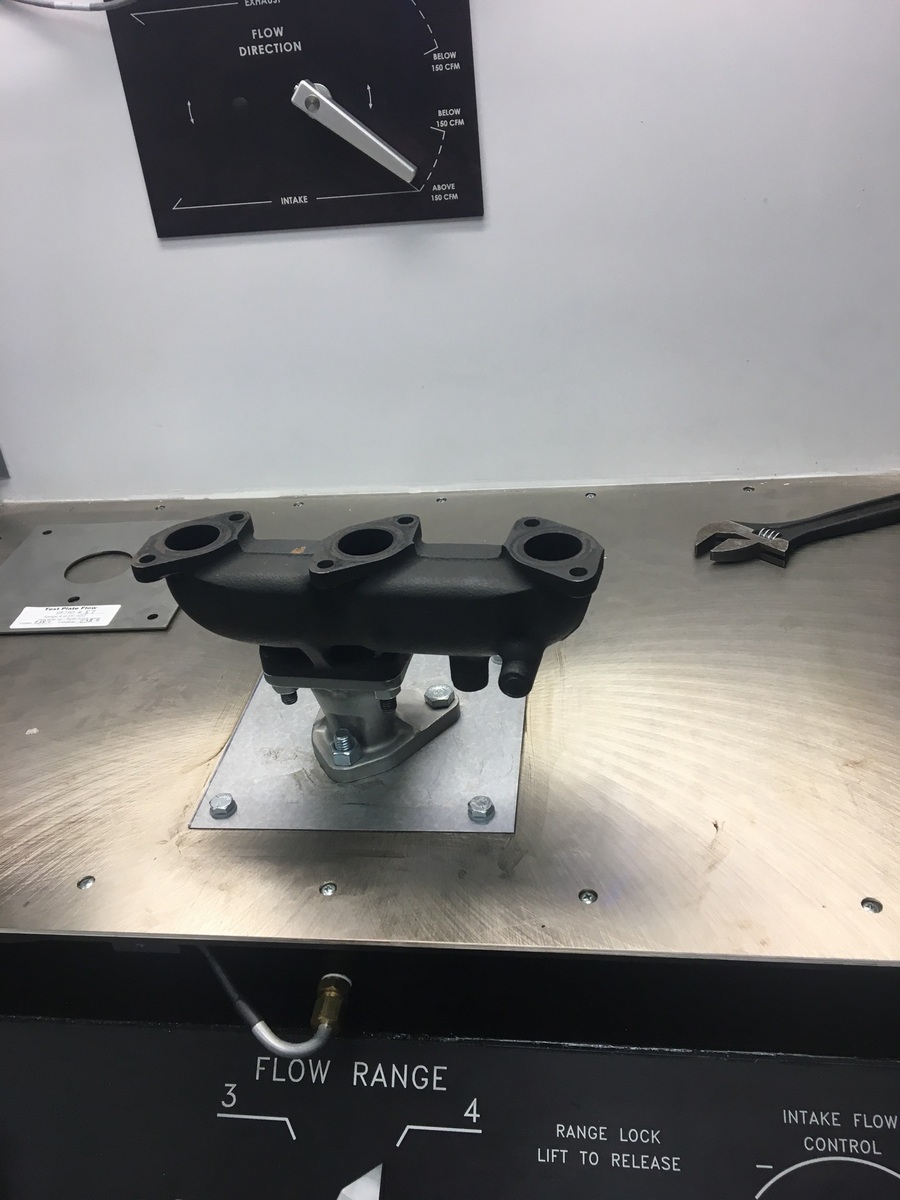 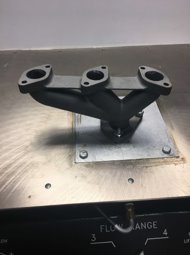 11
Exhaust System
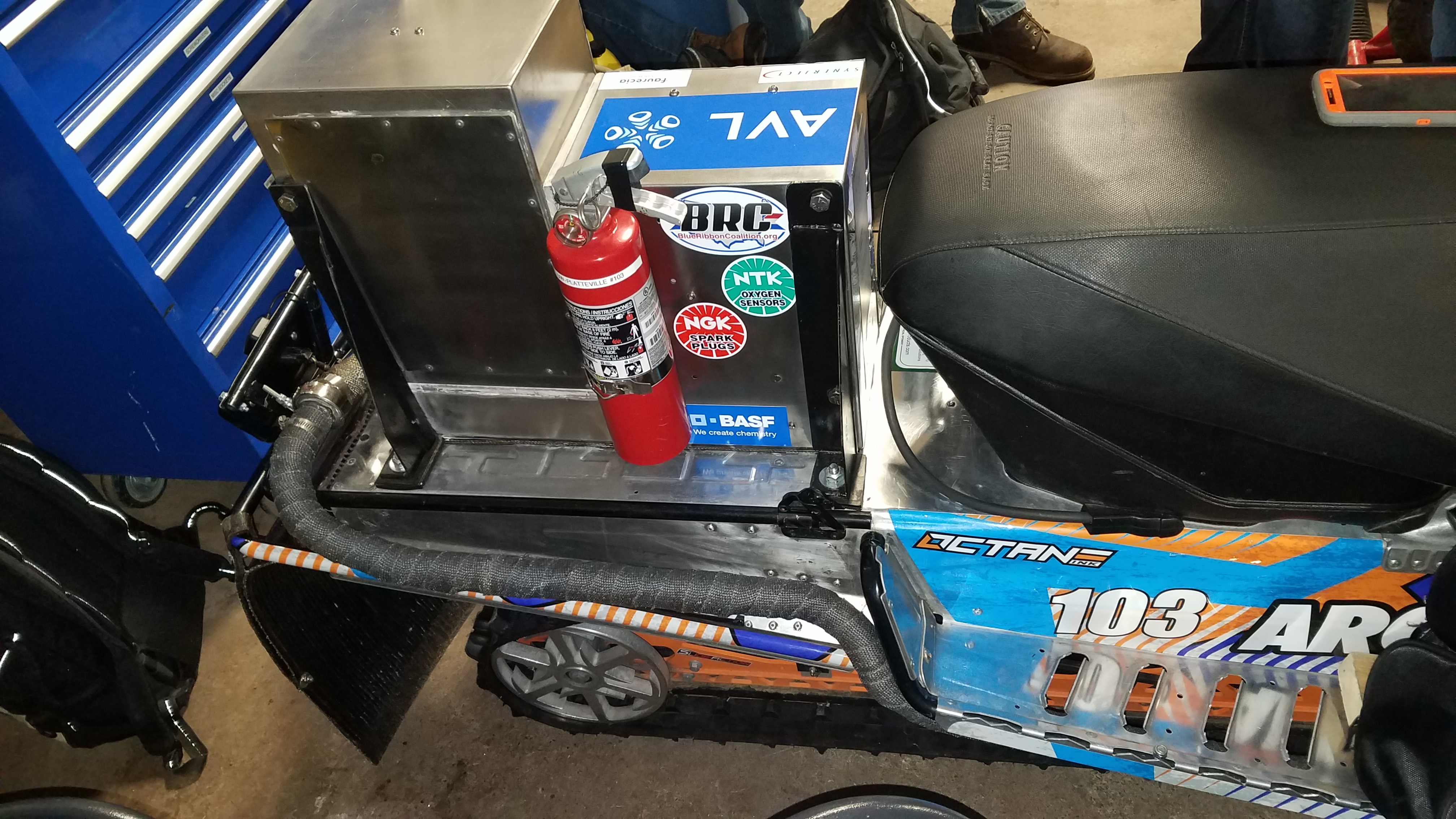 Reducing Emissions
Diesel Oxidation Catalyst
Diesel Particulate Filter
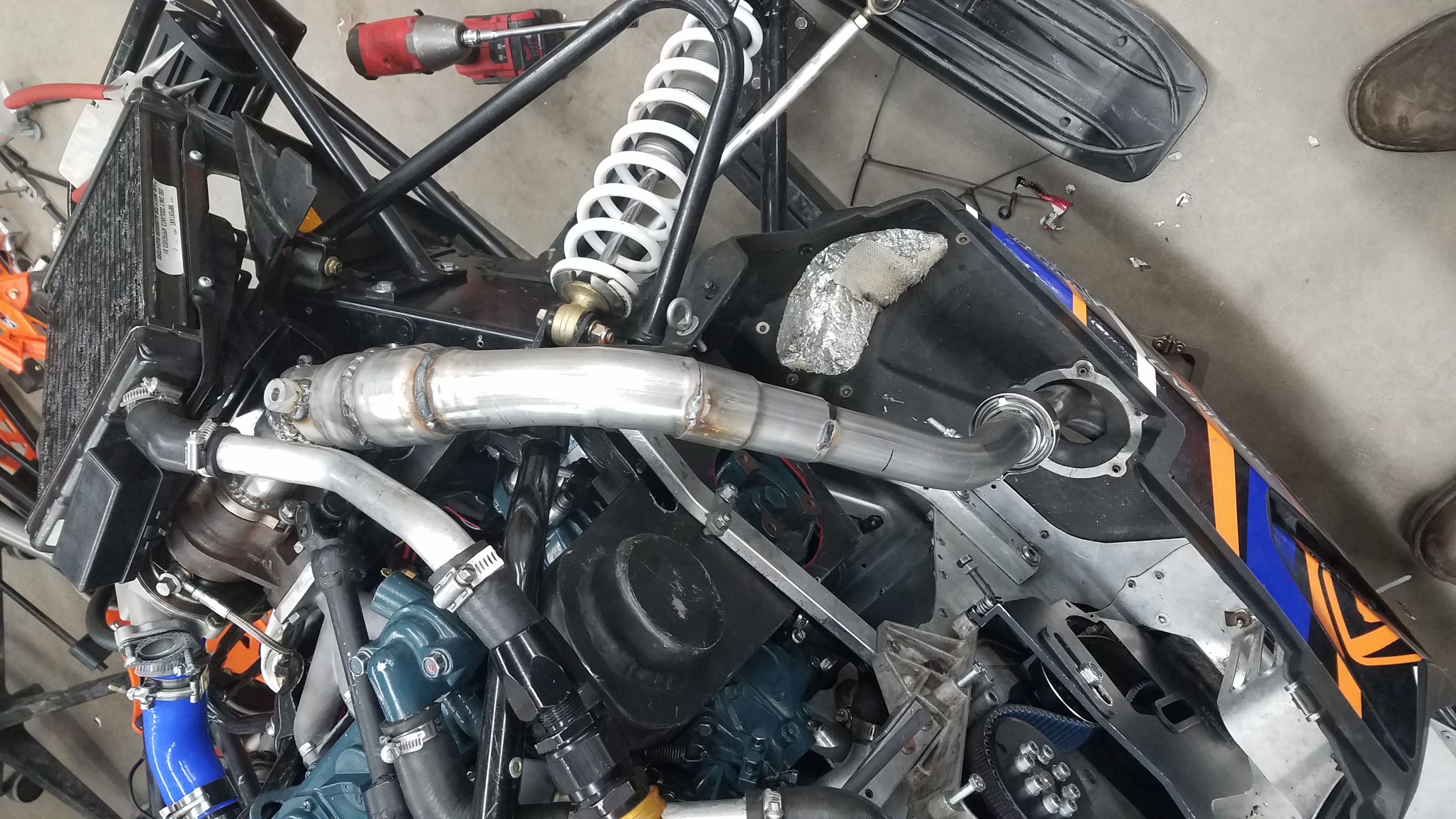 12
Driveline Improvements
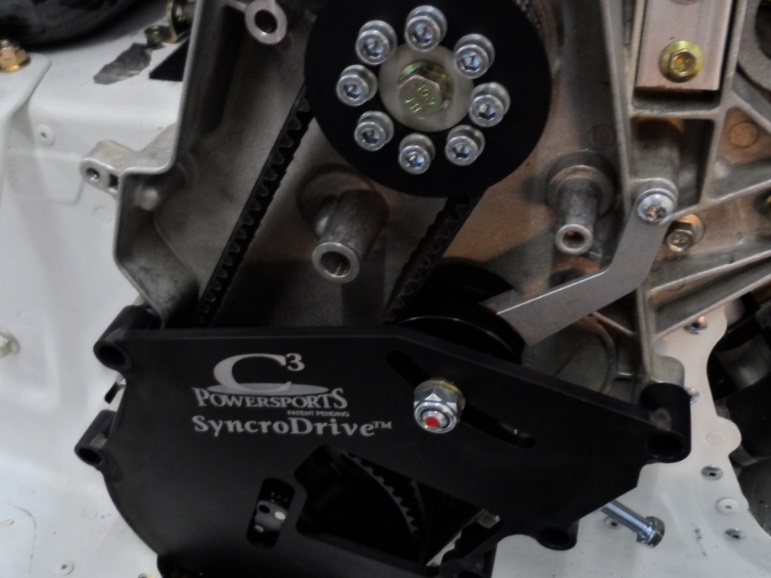 Belt Drive System
C3 Powersports
Custom 10” Rear Idler Wheels 
Graphite Infused Slides
Camso Track
Introvert Driver
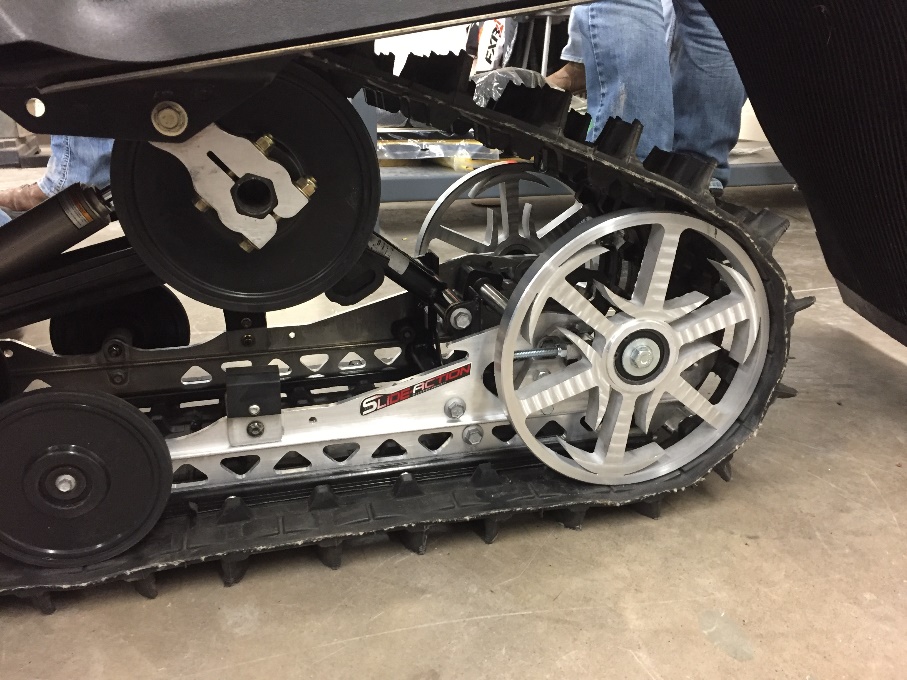 13
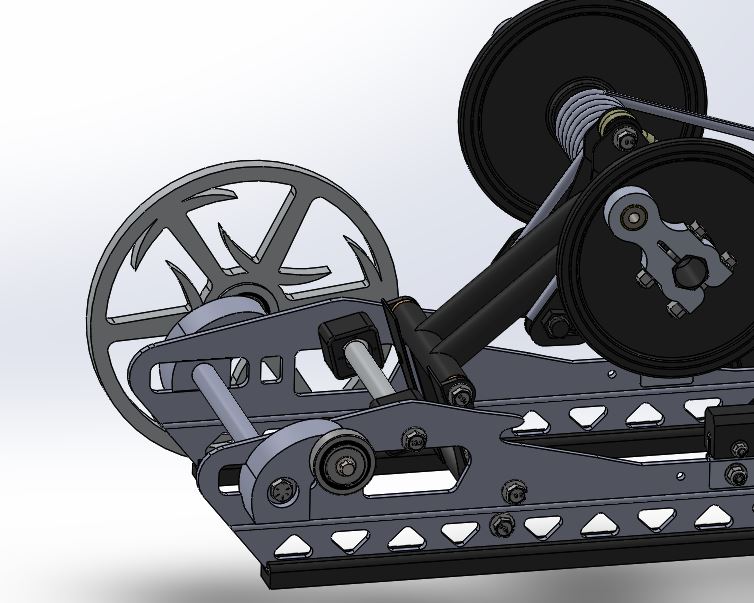 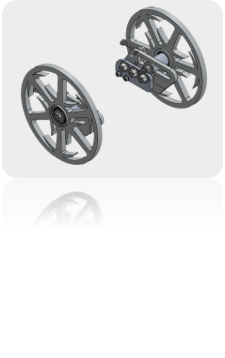 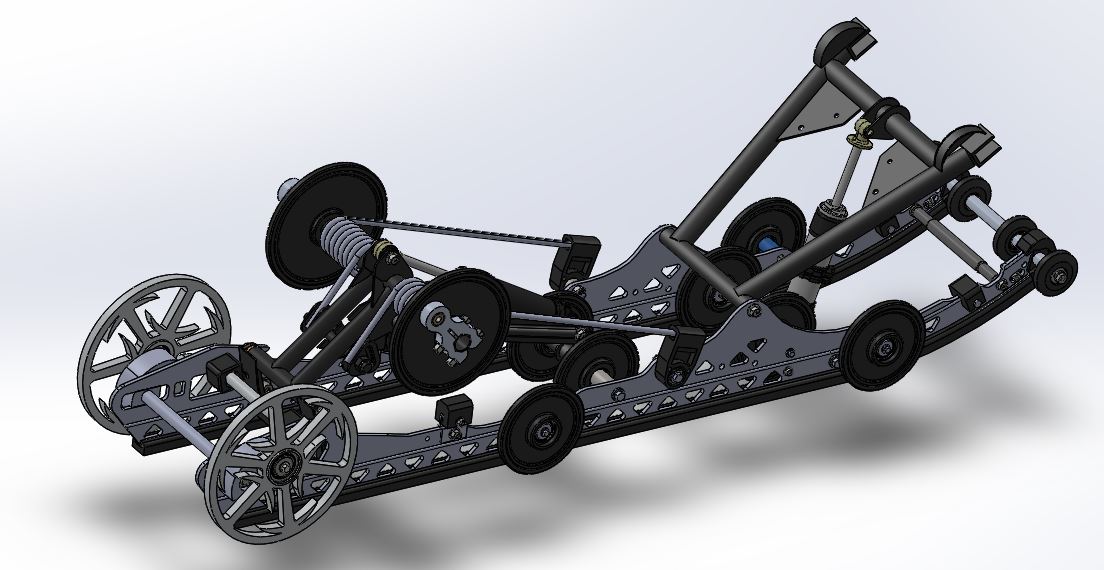 14
Sound Attenuation
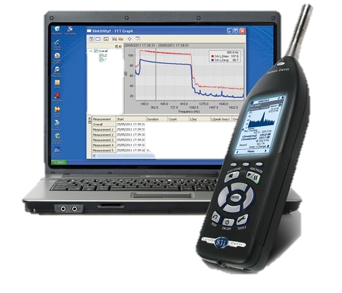 Introvert VS Extrovert
Ported Track
Bogie wheels staggered and phased
Undercoating
Sound dampening foam
J1161
15
MSRP Value
Estimated Value $15,078.68
$4,879.68 value over stock Bearcat 3000 LT
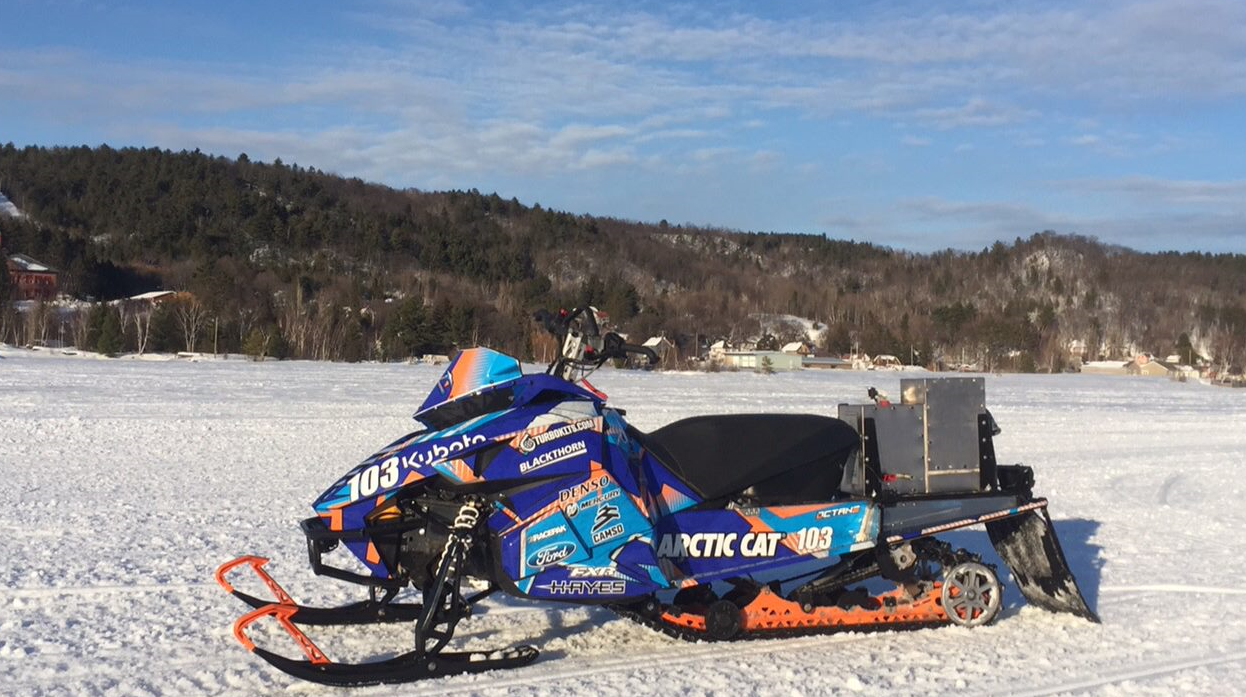 Summary
Consumer Benefits
Reliable
Competitive Cost
$15,078 USD MSRP
Dealer Benefits
Environmental Benefits
Low Emissions
Quiet
Fuel Efficient
17
Thank You!
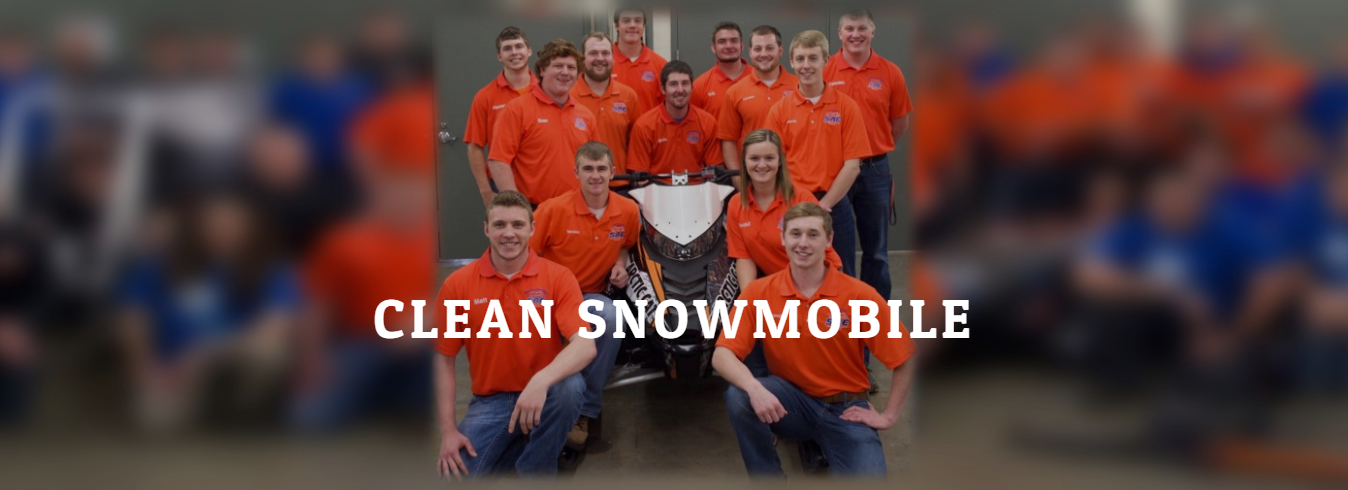 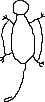 Questions?
18